Презентация развивающей предметно- пространственной среды: «Центр сенсорного развития»
Группа «Гном Гномыч» 
(ранний дошкольный возраст)
МБДОУ № 75
Сенсорное развитие ( от лат. senses – чувство, ощущение) предполагает формирование у ребенка процессов восприятия и представлений о предметах, объектах и явлениях окружающего мира.
Успешность физического, умственного и эстетического воспитания и развития в значительной степени зависит от уровня сенсорного развития детей: во- первых , насколько хорошо ребенок слышит, видит, осязает окружающее; во-вторых , насколько качественно он  может оперировать этой информацией;  в – третьих , насколько точно он эти знания может выразить в речи.
С целью усвоения детьми сенсорных эталонов, в группе был создан центр сенсомоторного развития
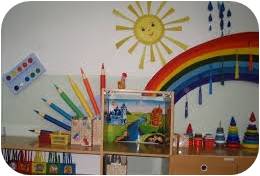 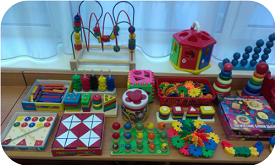 Задача : создать условия для обогащения и накопления сенсорного опыта детьми в ходе предметно-игровой деятельности через игры с дидактическим материалом
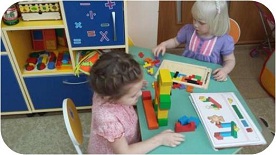 Совместно с родителями группы были собраны сенсорные коллекции разной направленности, которые позволяют побуждать ребенка к деятельности, к манипулированию с материалом, элементарному экспериментированию.  А также дают возможность организовывать взаимодействие  со взрослым, основываясь на интересе ребенка.
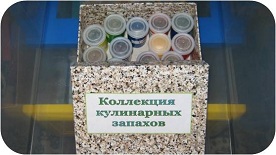 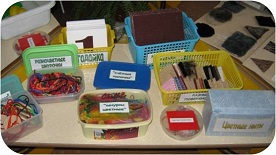 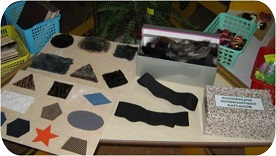 Для эффективного развития мелкой моторики и умственных способностей детей,  был изготовлен ряд дидактических материалов и игр, пополнение которыми происходит исходя из тематики недели.
Например, ракета и космонавт появились благодаря теме «Если очень захочу, тоже в космос полечу»
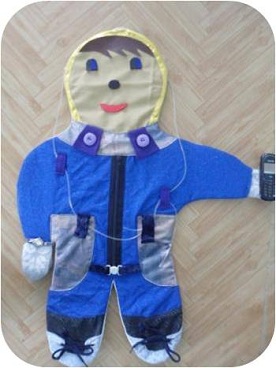 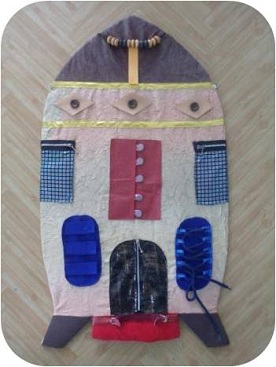 Весёлая семейка ёжиков, сенсорный коврик родились благодаря теме «Красавица осень к нам в гости пришла, красавица осень дары принесла»
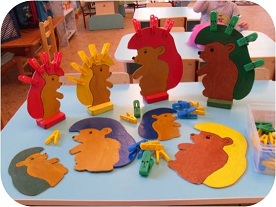 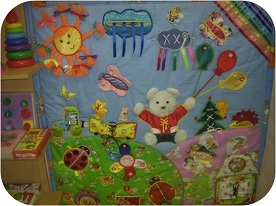 Организуя среду и создавая условия для развития детей, мы, прежде всего, должны думать о том, какие полезные умения и навыки могут освоить дети используя самые обычные предметы, постараться донести до родителей необходимость и важность этого, и с их помощью сделать все возможное для достижения своих целей.
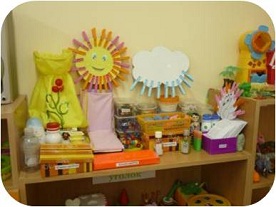 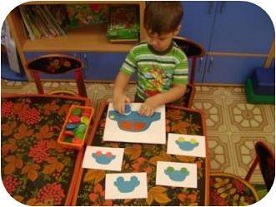 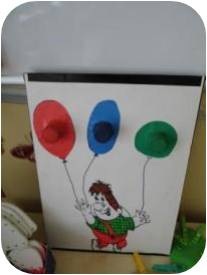 Спасибо за внимание!